Measuring and Modeling the Impact of Buffering and Interrupts on Streaming Video Quality of Experience
Josh Allard, Andrew Roskuski, Mark Claypool
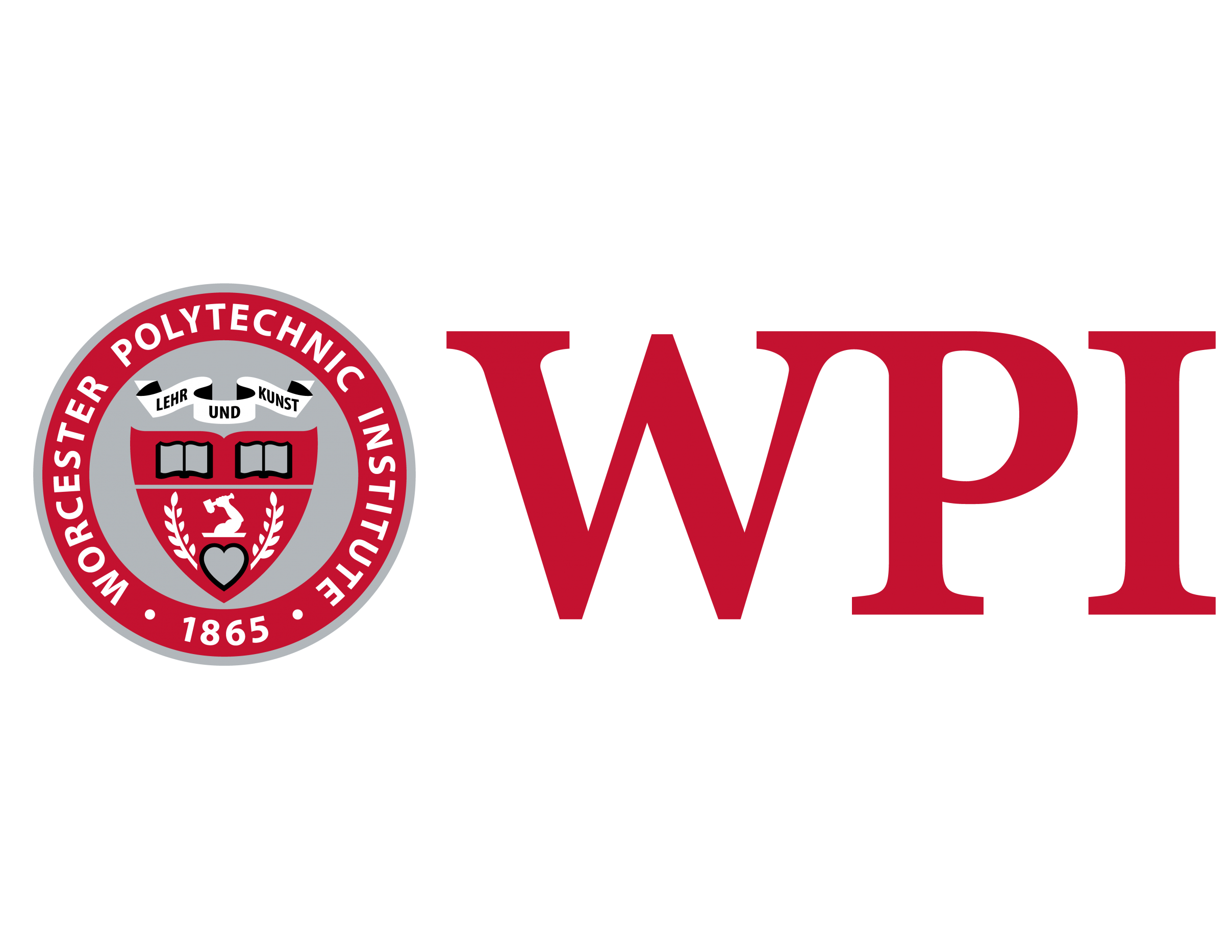 Playout Buffering
Network
Client Computer
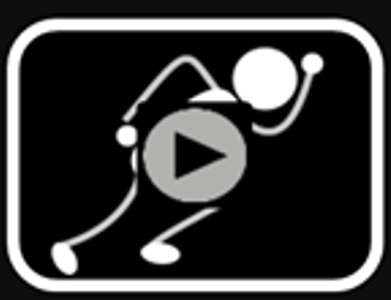 Rate
Time
Buffer
Video Playout
Video Stream
Pick buffer size.  Larger:
	Reduces interrupts
	Increases start time
 Tradeoff
Buffering vs. Interrupts
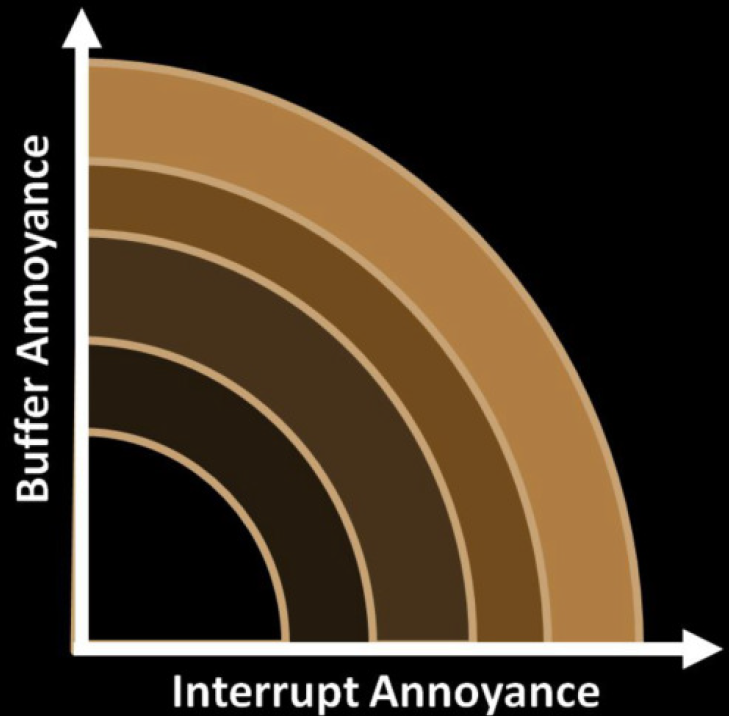 Worse
Best
If knew “cost” for each, 
could decide best buffer size
How Low Can You Go?
Know: how often interrupts, typical delays  [7]
Tradeoffs for delay-interrupts, but not effects on QoE [10, 15]
Infer QoE from viewing, but not tradeoffs [2, 19]

Our paper: quantify QoE for initial playout buffer and interrupts
Can use to assess tradeoffs
Can use to pick buffer sizes
Outline
Introduction		(done)
Related work		(next)
Methodology
Analysis
Conclusion
Related Work (1 of 2)
Egger et al. [9] pycho-physics based model  for QoE
Logarithmic relationship between QoE and buffering
We use for model fit
Modlovan and Hoßfeld [17] bitrate variance on QoE
Model QoE as exponential with interrupts and buffering
We show logarithmic
Mok et al. [16] network QoS & QoE
Interrupts main factor in QoE 
Interrupts and initial buffer independent
Confirm, and we have 3x larger study
Related Work (2 of 2)
Dobrian et al. [8] total time waiting largest impact on user engagement
We break into interrupt time and waiting/buffer time
Li et al. [14] and Kim et al. [13] model video playout based on minimum buffer size
Ours provide QoE model useful in choices
Hoßfeld et al. [10] model of QoE for buffering
Ours model for interrupts
Ours confirms relationships, computes effect sizes
Outline
Introduction		(done)
Related work		(done)
Methodology		(next)
Analysis
Conclusion
Methodology – User Study
Select and re-encode videos
Develop an interface for users to watch and evaluate videos
Install videos in dedicated user laboratory
Solicit users to watch and rate videos
Analysis and modeling
Methodology – Video Selection
17 videos (one per condition)
Range of content (link).  Examples:







Encoding: 30 seconds (one scene), MPEG-4,  1280x720 @ 30 f/s
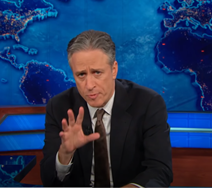 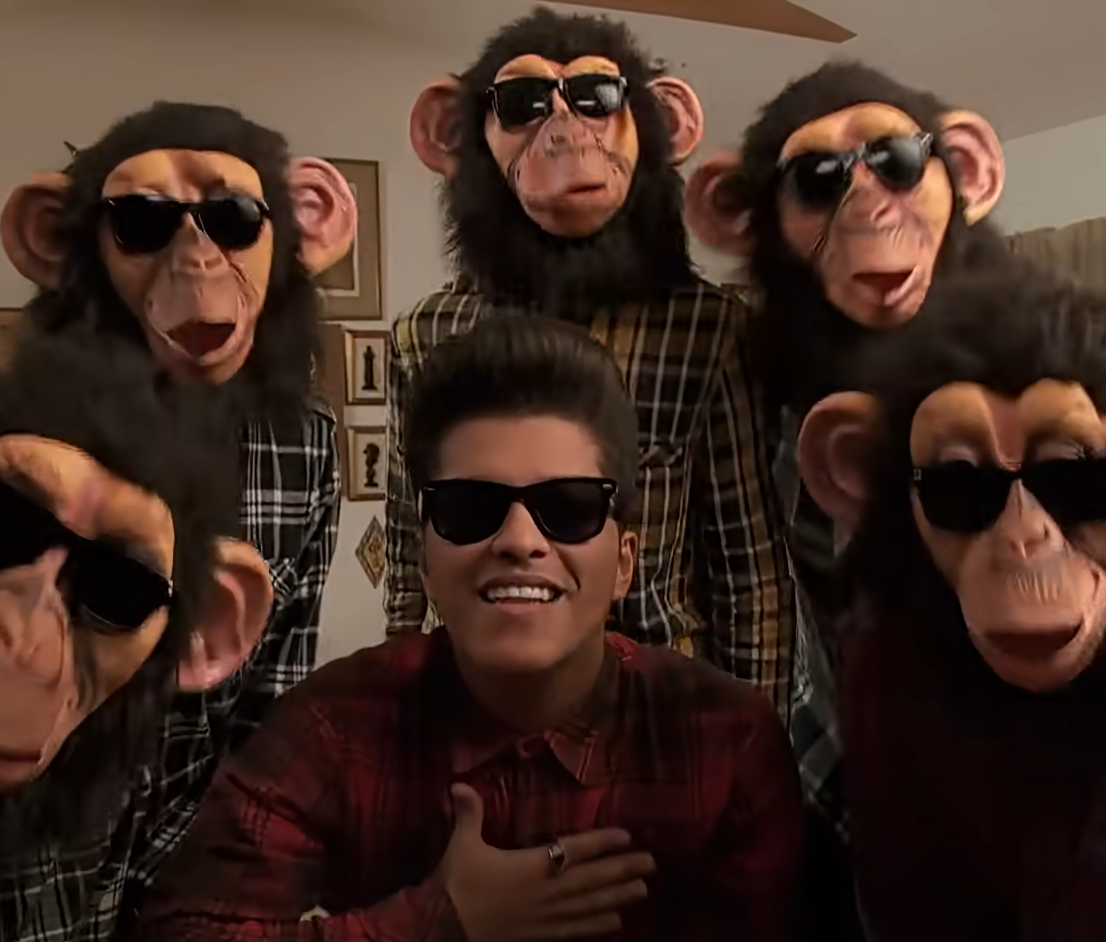 Comedy – The Daily Show
Music Video – Bruno Mars
Methodology – Video Preparation
Re-encode with Initial Buffer, Interrupts








Buffer: 2, 4, 8, 16 seconds
Interrupts: 2, 4, 8, 16 interrupts (each 1s)
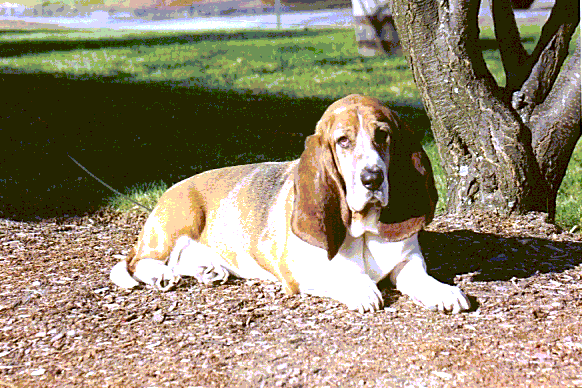 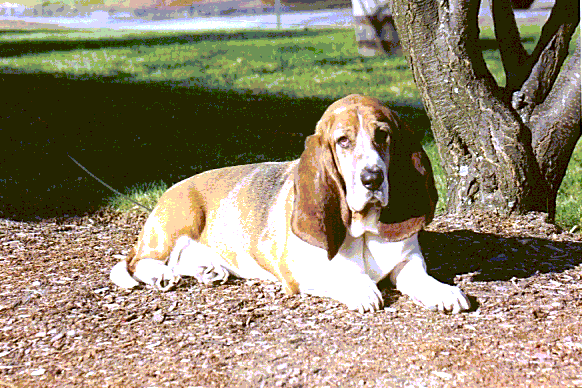 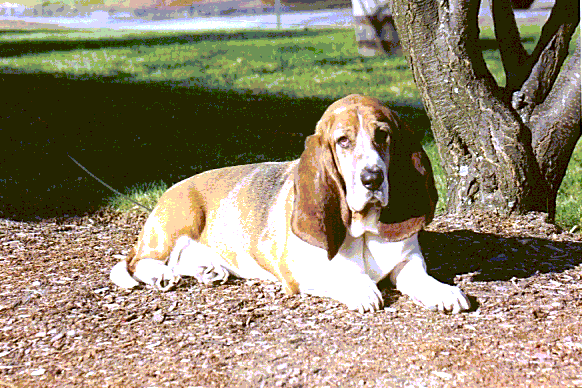 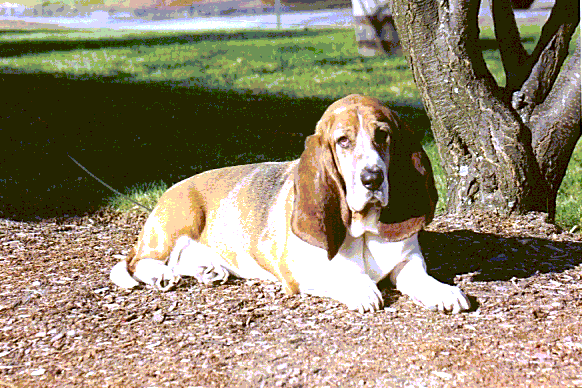 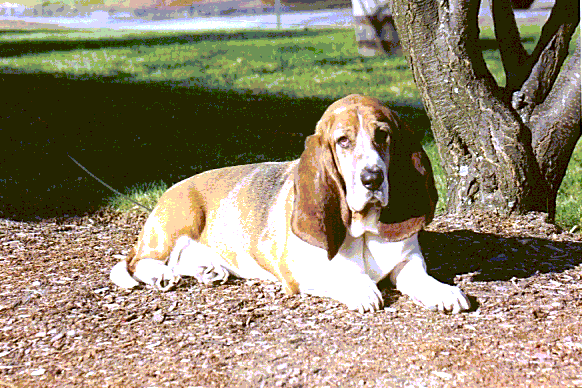 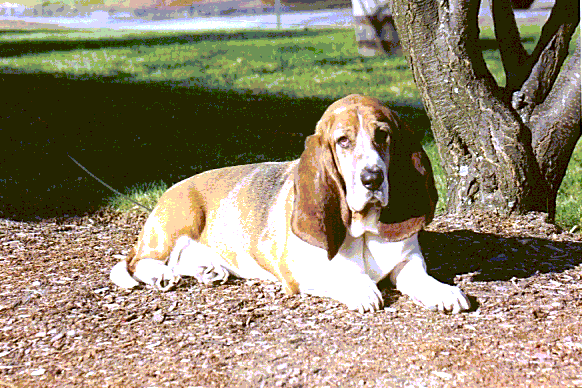 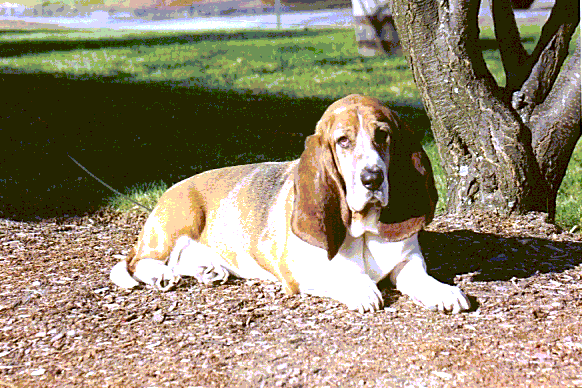 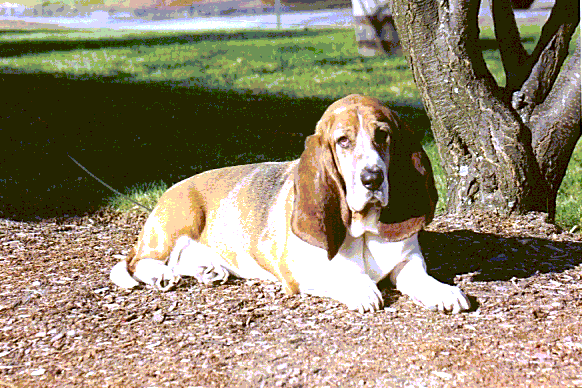 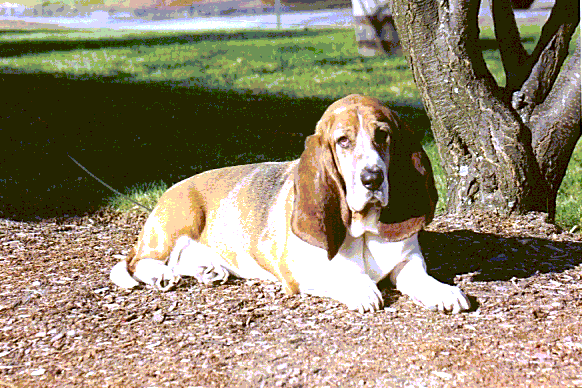 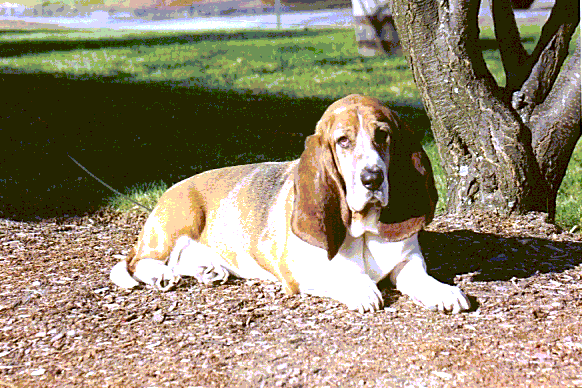 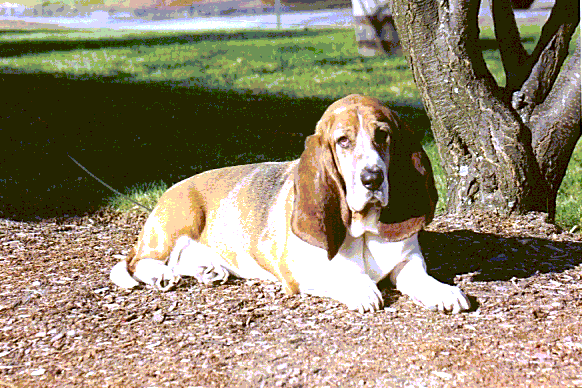 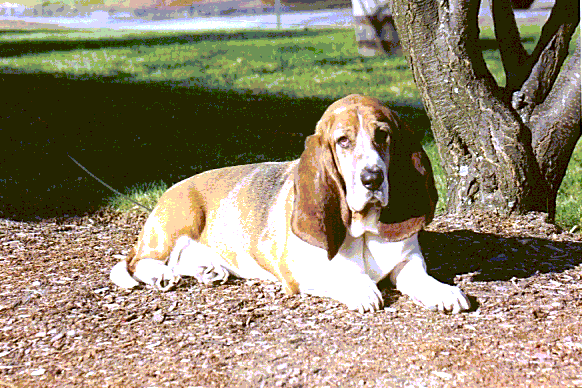 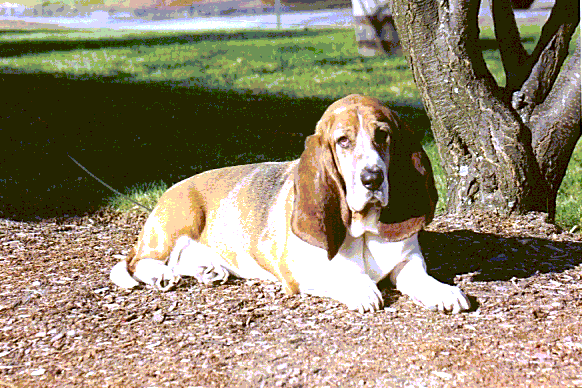 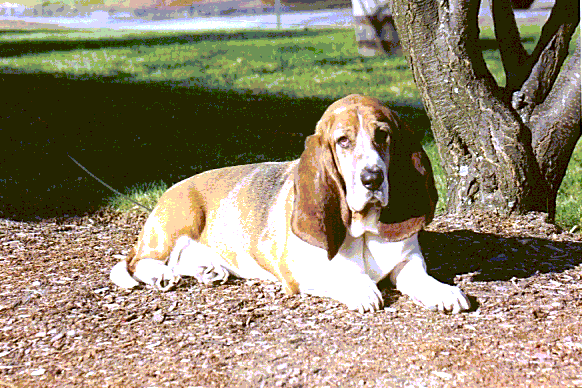 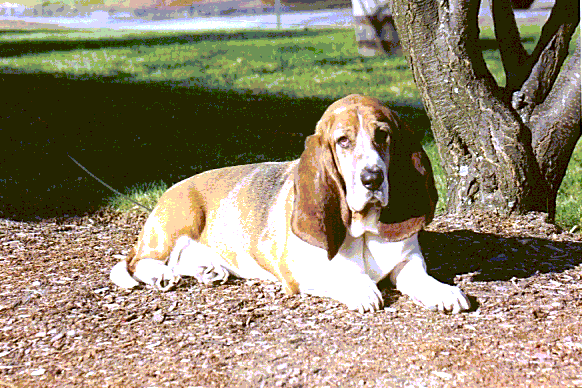 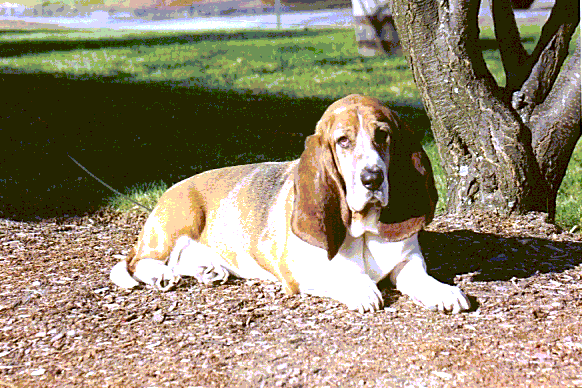 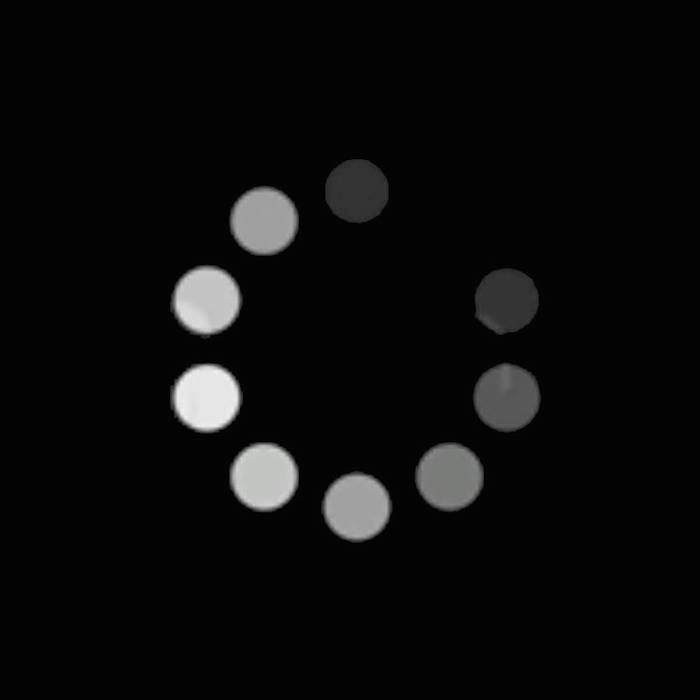 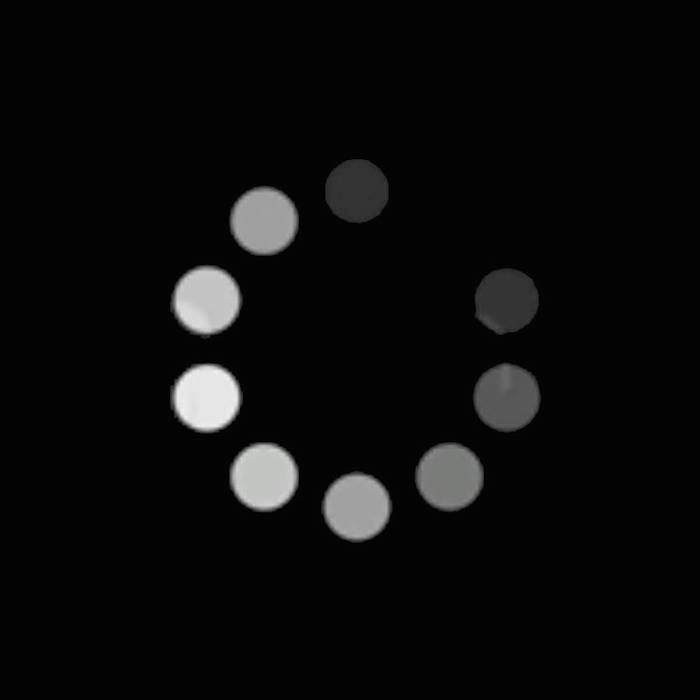 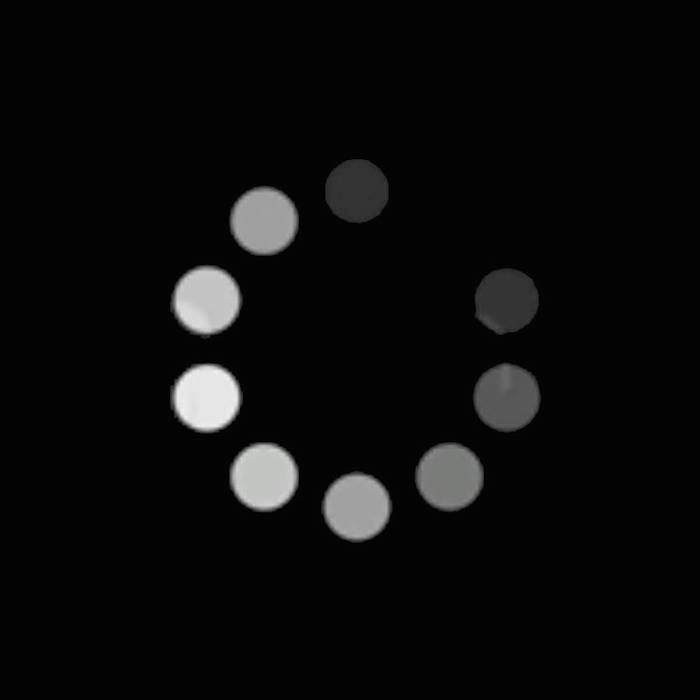 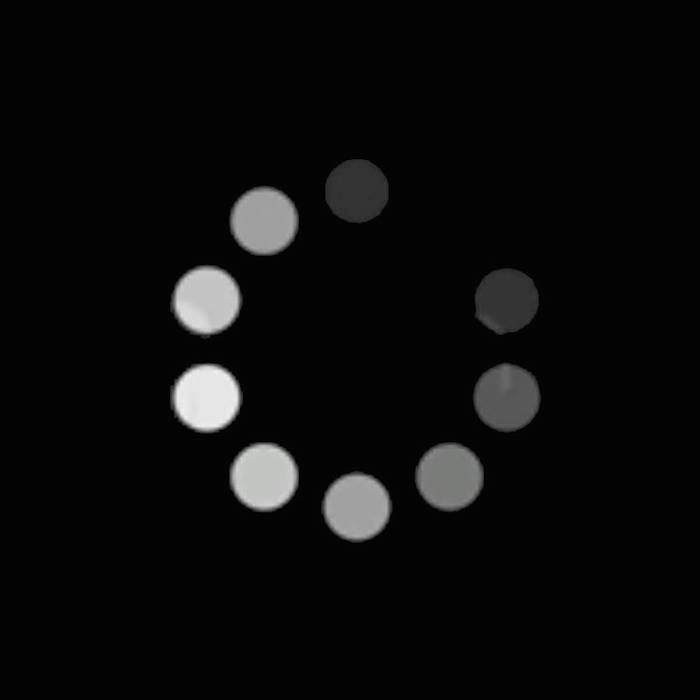 Original
Initial 
Buffering
Interrupts
Methodology – Interface
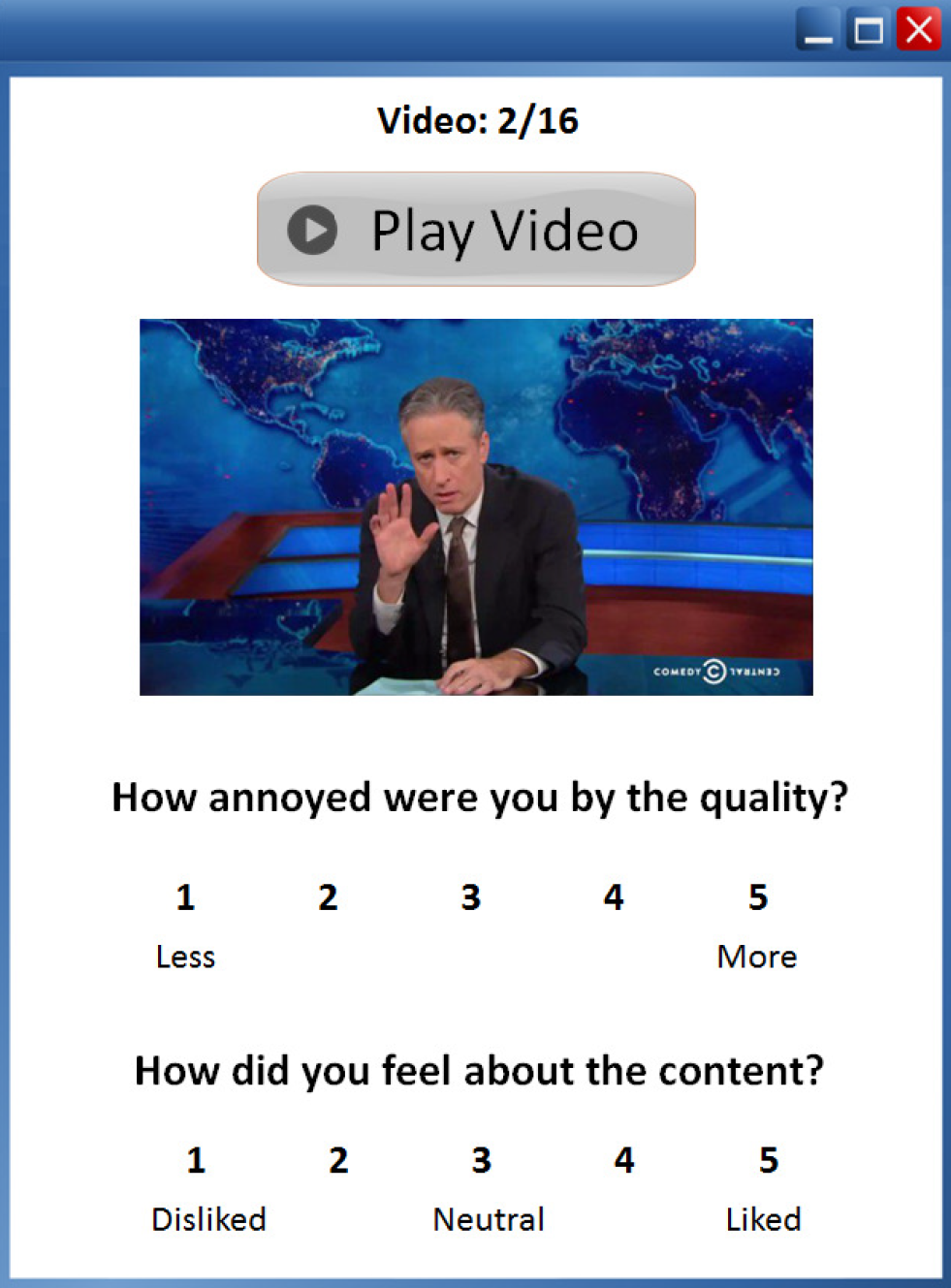 Stored locally (not streamed)
Methodology – Procedure
Fill out consent form
Sit and get comfortable
Fill out demographics survey
Watch reference video with no buffering or interrupts 
Watch videos with one of:
Buffering only
Interrupts only
After each, rate QoE and content
Total time  about 15 minutes
Methodology – User Demographics
Solicit: mailing list, psych pool

Participants	 37 users
Gender 	 	 22 male, 15 fem.
Age 		 17-22 yrs 
			 (mean/med 20)
Major 		 35% CS or IMGD 
Streaming (1-5)  4.7  (std 0.9)
Outline
Introduction		(done)
Related work		(done)
Methodology		(done)
Analysis			(next)
Conclusion
Analysis – Content Ratings
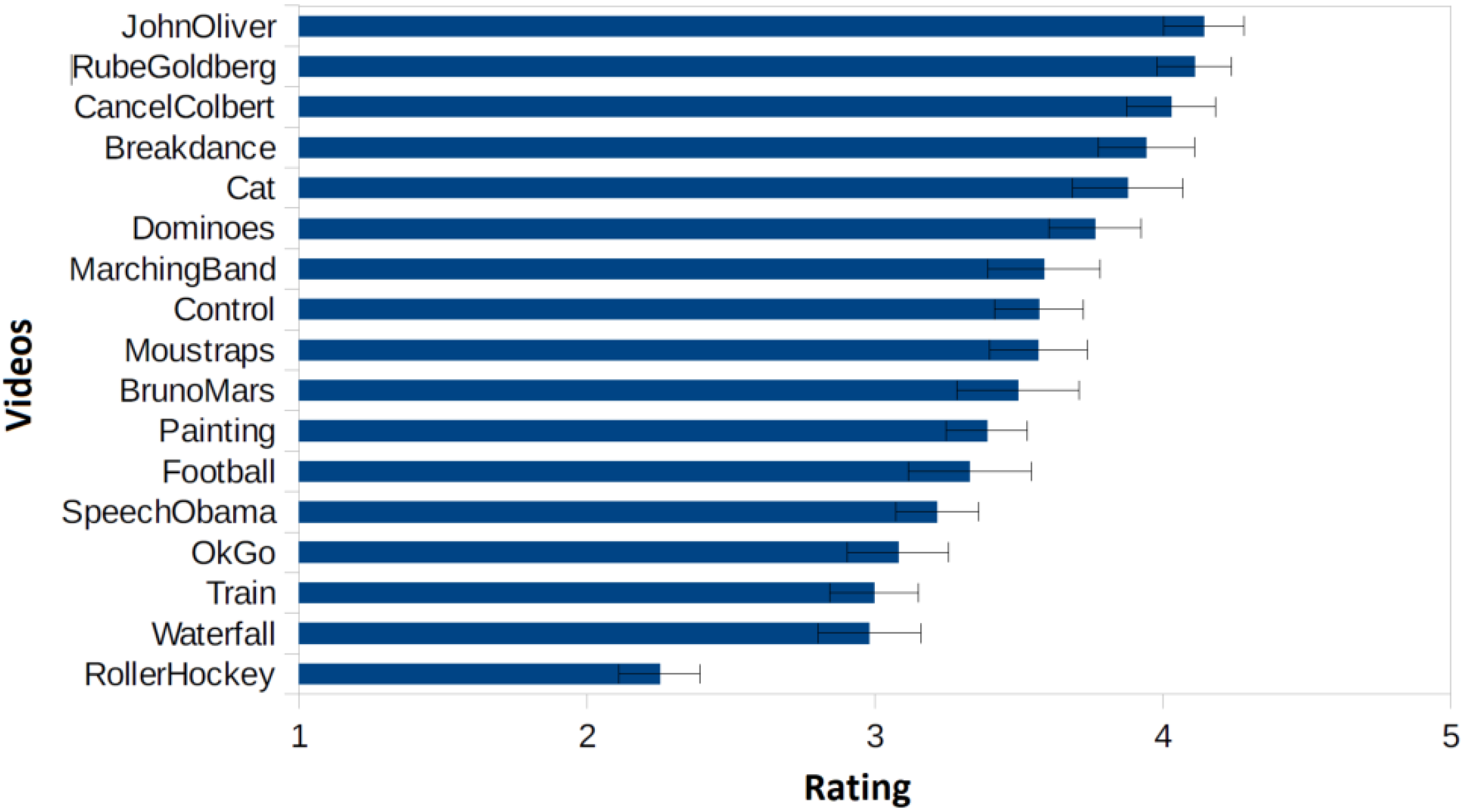 Mostly “liked”
No correlations: “like” and QoE, temporal/spatial features and QoE
Analysis – Buffer Delay
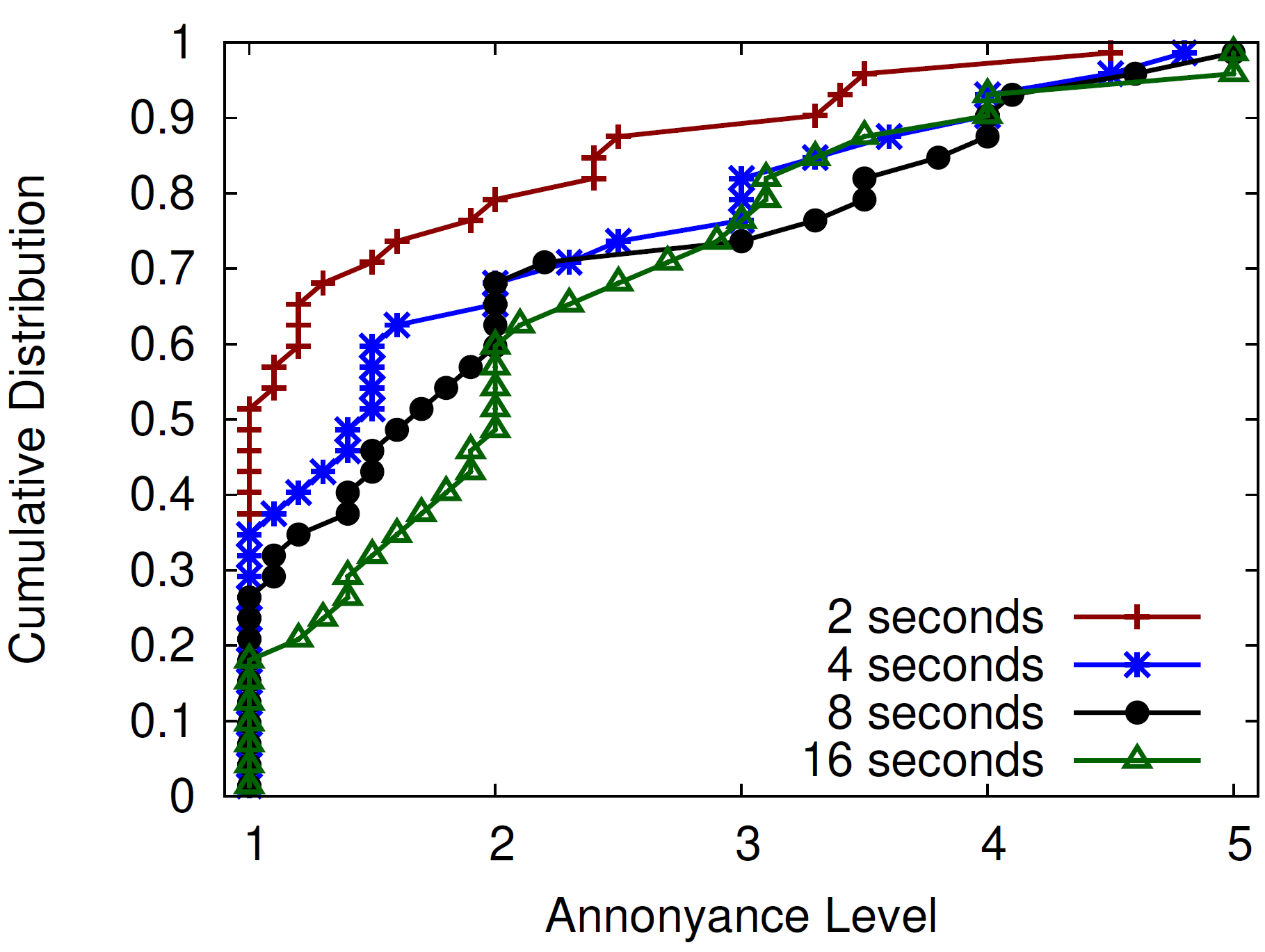 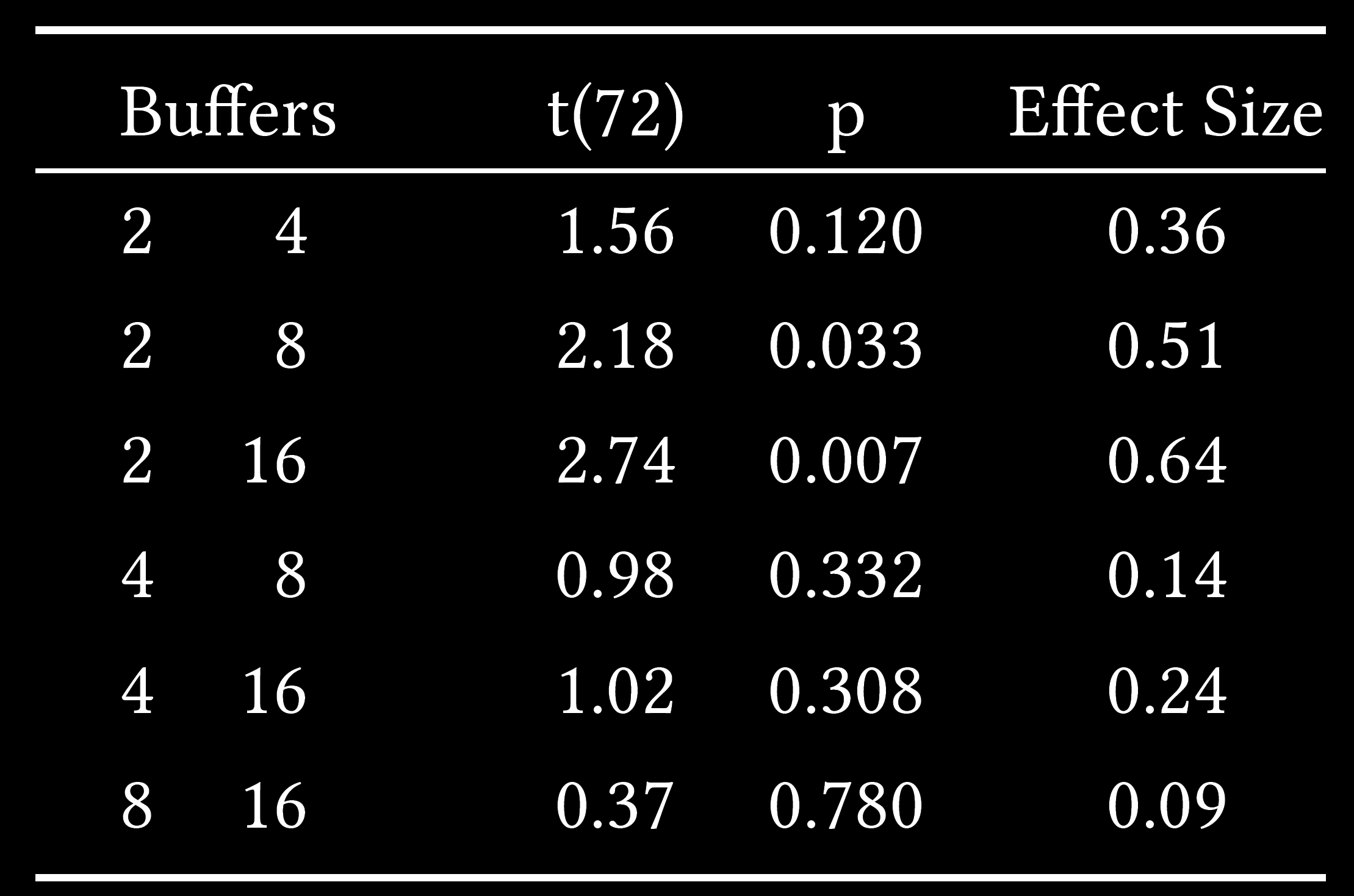 Analysis – Interrupts
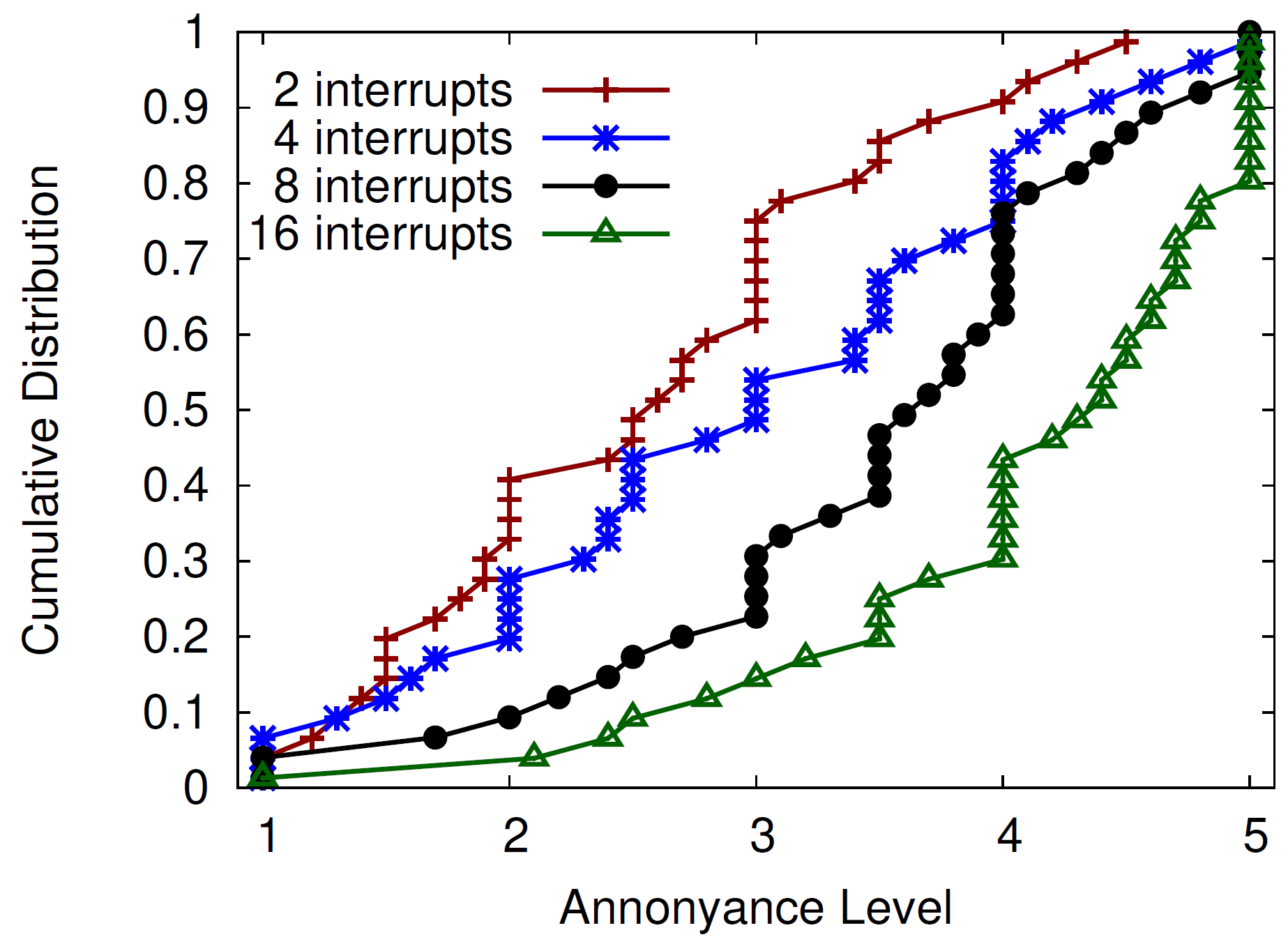 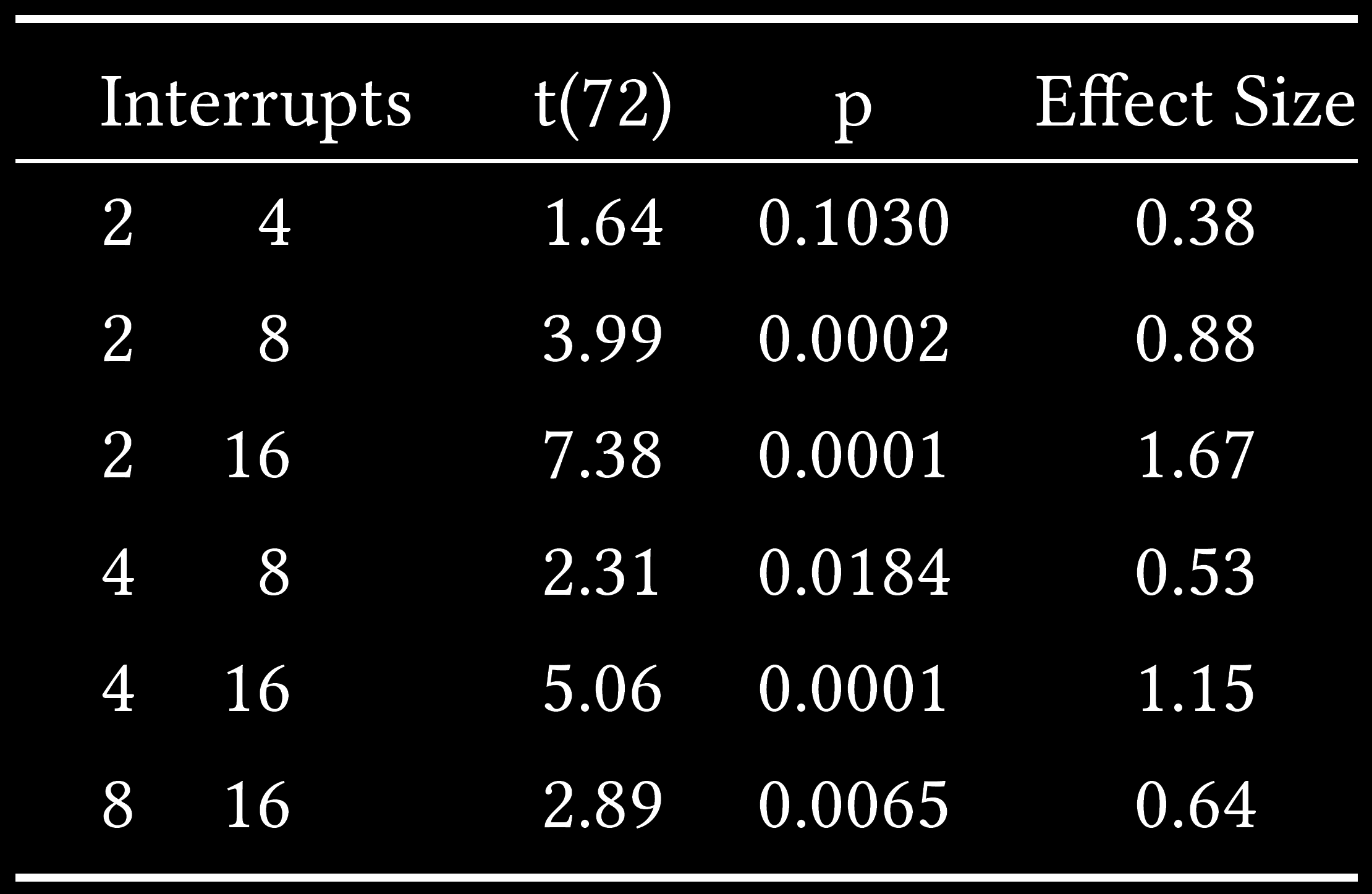 Analysis
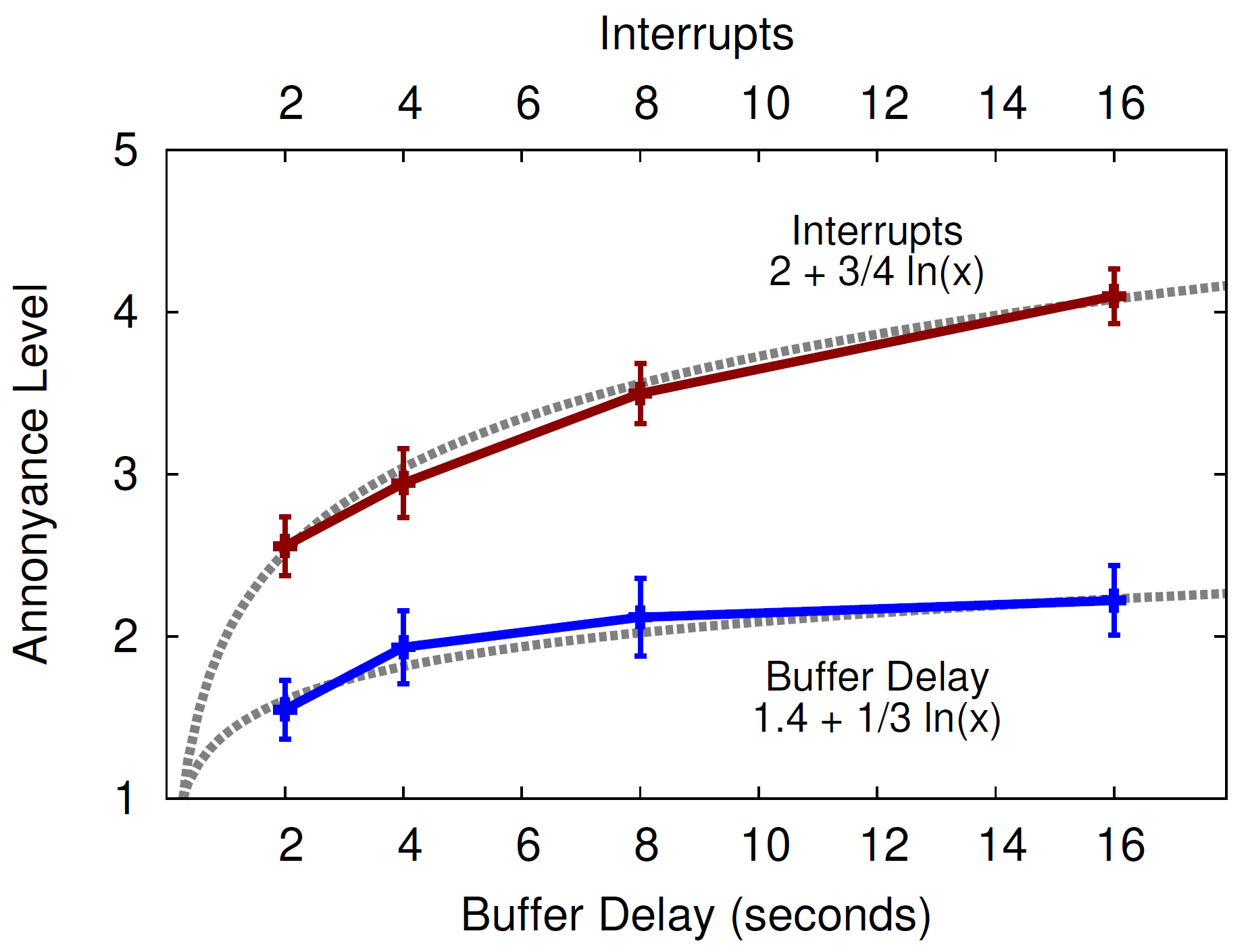 Egger et al. [9]  suggests logarithmic
1.25 avg for 
no buffer, no interrupts
Model
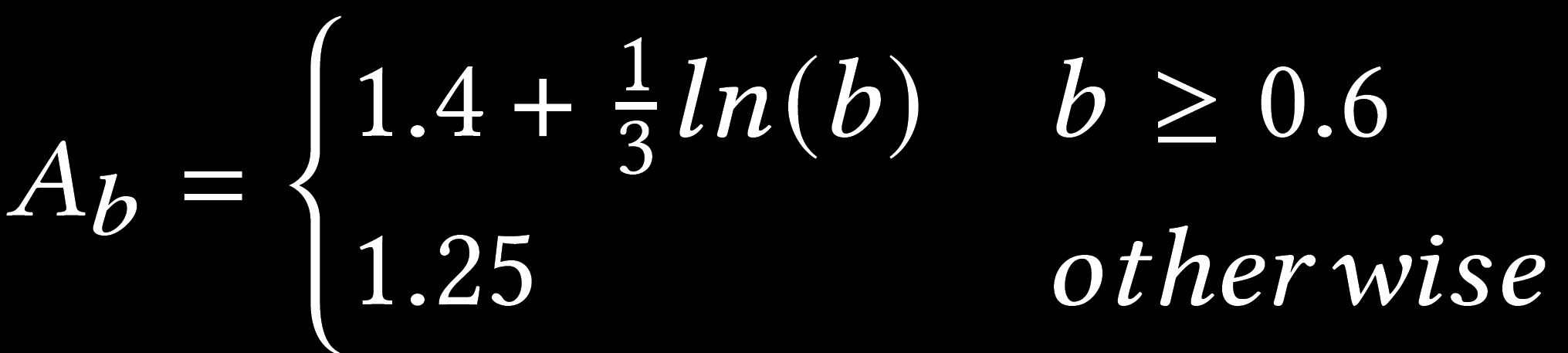 Adjusted 
R2 0.88
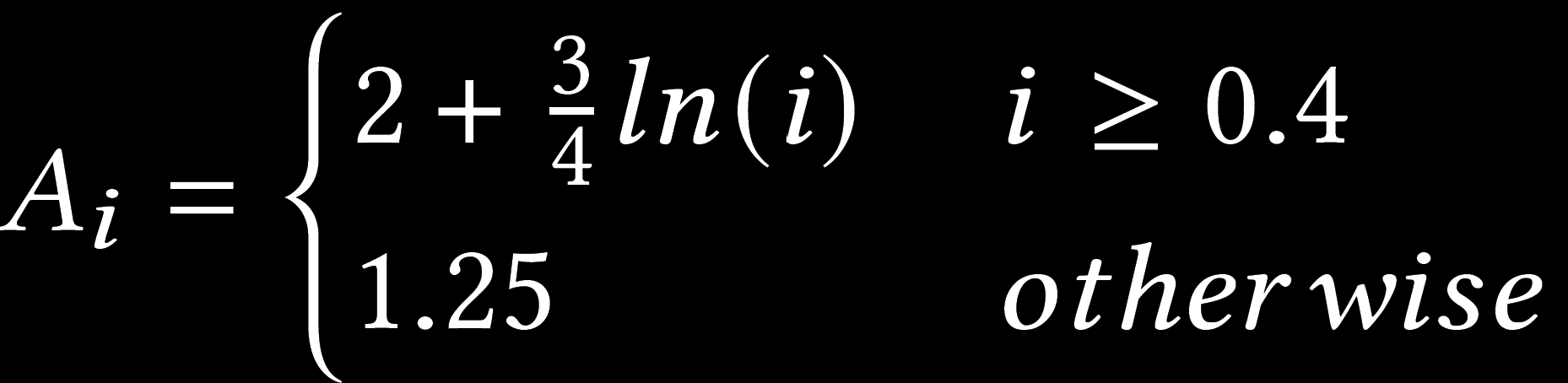 Adjusted 
R2 0.99
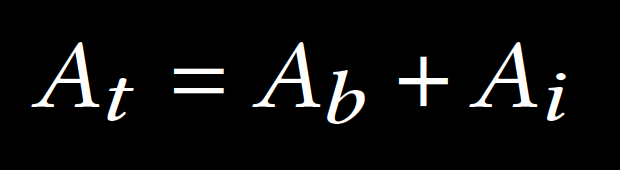 Mok et al. [16] suggests no interaction
Equal QoE
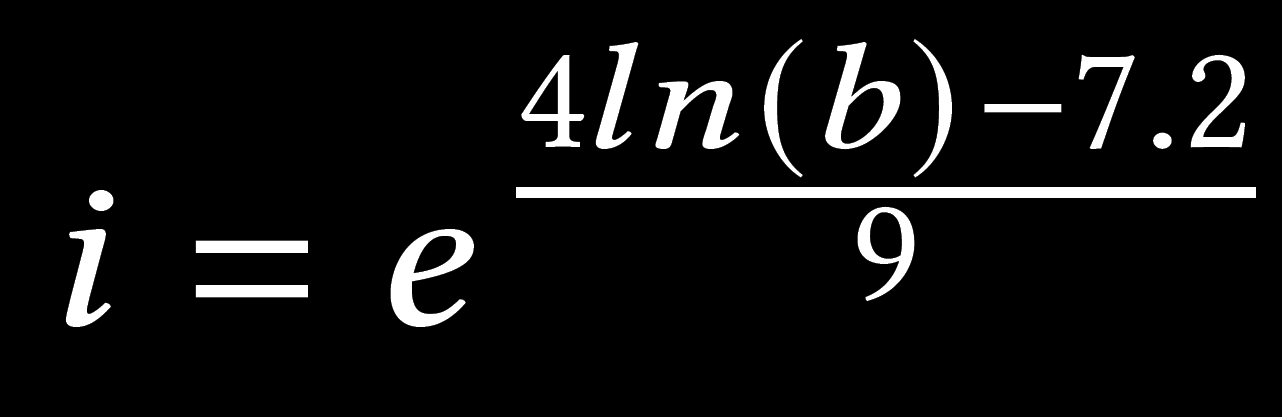 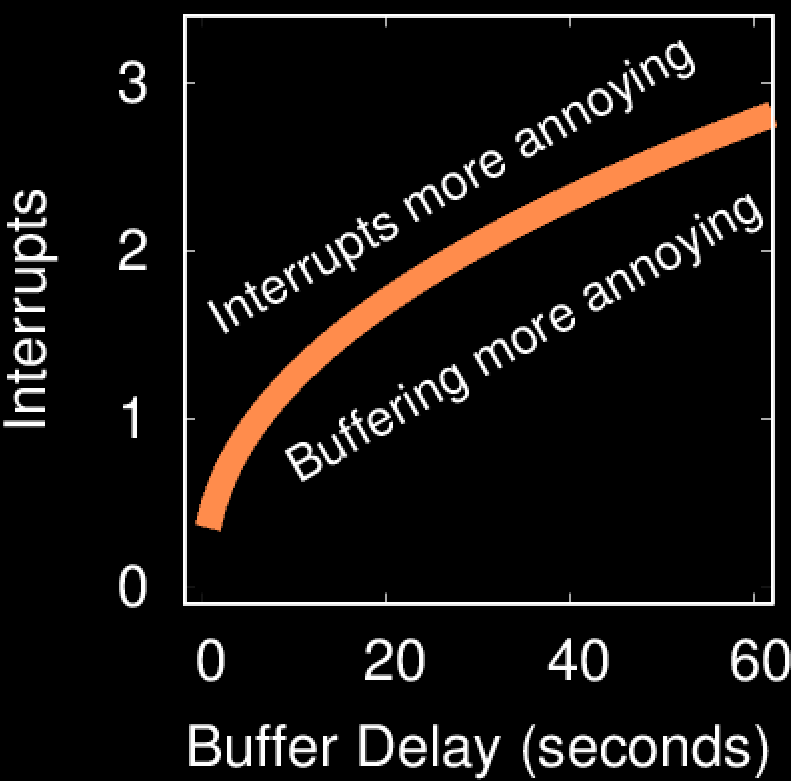 Example of Model Use
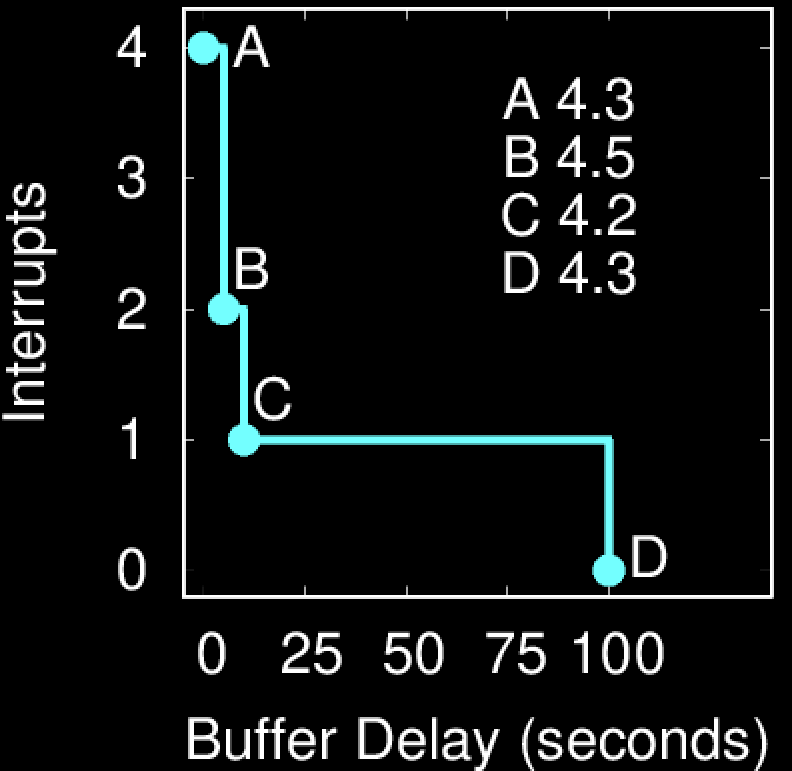 Conclusion
Short videos selected and encoded 
4 buffer times: 2, 4, 8, 16
4 interrupts: 2, 4, 8, 16
User study
37 participants 
Watch and rate videos
Analysis shows:
Interrupts 2x impact on QoE vs buffering 
Buffer of 30 sec = 2 one-sec interrupts 
Analytic model  QoE for video with given buffer delay and interrupts
Tool to assess and improve QoE
Future Work
Buffering and interrupts
Interaction term
Wider range of video lengths, network conditions, encoding
Video quality (quality scaling) and audio
Use of model in buffer size selection algorithms
Thank-you!
Measuring and Modeling the Impact of Buffering and Interrupts on Streaming Video Quality of Experience
Josh Allard, Andrew Roskuski, 
Mark Claypool
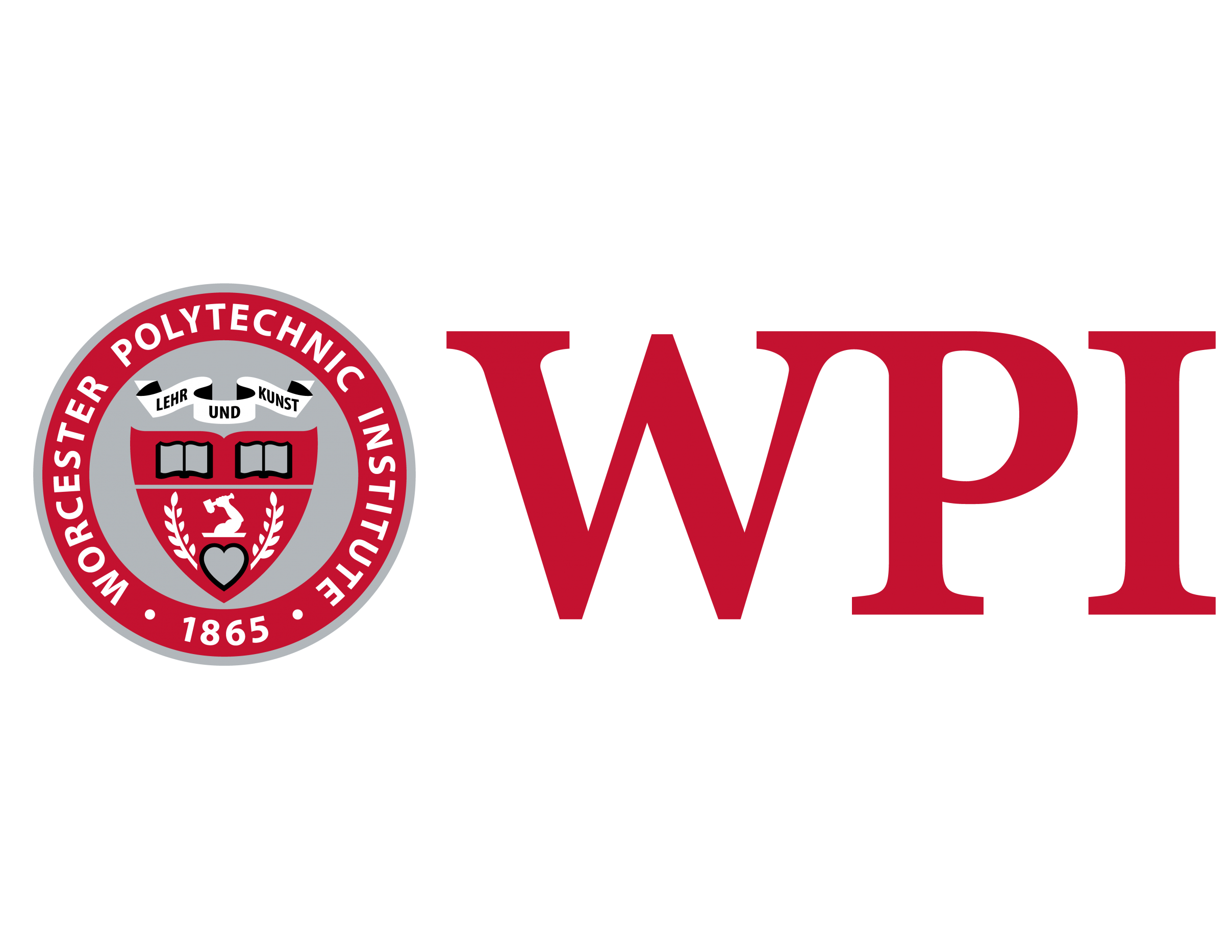 References
[2] A. Balachandran, V. Sekar, A. Akella, S. Seshan, I. Stoica, and H. Zhang. 2012. A Quest for an Internet Video Quality-of-Experience Metric. In Proceedings of HotNets. Seattle, WA, USA.
[7] Conviva. 2012. Viewer Experience Report. http://www.conviva.com/vxr [Accessed 1-March-2014].
[8] F. Dobrian, V. Sekar, A. Awan, I. Stoica, D. Joseph, A. Ganjam, J. Zhan, and H. Zhang. 2011. Understanding the Impact of Video Quality on User Engagement. ACM SIGCOMM CCR 
[9] S. Egger, P. Reichl, T. Hoßfeld, and R. Schatz. 2012. Time is Bandwidth? Narrowing the Gap between Subjective Time Perception and Quality of Experience. In IEEE ICC ICC CQRM. Ottawa, Canada.
[10] T. Hoßfeld, S. Egger, R. Schatz, M. Fiedler, K. Masuch, and C. Lorentzen. 2012. Initial Delay vs. Interruptions: Between the Devil and the Deep Blue Sea. In Proceedings of IEEE QoMEX.
[13] T. Kim, N. Avadhanam, and S. Subramanian. 2006. Dimensioning Receiver Buffer Requirement for Unidirectional VBR Video Streaming over TCP. In Proceedings of IEEE Image Processing.
[14] Mingzhe Li, Mark Claypool, and Robert Kinicki. 2009. Playout Buffer and Rate Optimization for Streaming over IEEE 802.11Wireless Networks. ACM  TOMCCAP, 5, 3, (Aug. 2009).
[15] G. Liang and B. Liang. 2007. Balancing Interruption Frequency and Buffering Penalties in VBR Video Streaming. In Proceedings of IEEE Infocom. 
[16] R. Mok, E. Chan, and R. Chang. 2011. Measuring the Quality of Experience of HTTP Video Streaming. In Proceedings of IFIP/IEEE IM. Dublin, Ireland.
[17] Christian Moldovan and Tobias Hoßfeld. 2016. Impact of Variances on the QoE in Video Streaming. In Proceedings of IEEE ITC.
[19] F. Qiu and Y. Cui. 2011. A Quantitative Study of User Satisfaction in Online Video Streaming. In Proceedings IEEE CCNC. Las Vegas, NV, USA.